Lecture 3
Pregnant Mare Management
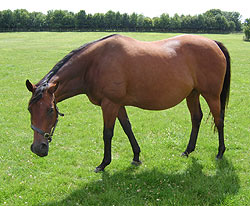 Management
Proper mare management is essential: 
To ensure the birth of a live foal

Mare classifications:
Pregnant
Open
Barren
Maiden
Wet
Mare Classifications
Pregnant mares 
Will foal in current season

Open mares
Not pregnant and not bred in previous or current season


Barren mares
Not pregnant but bred in the previous or current season


Maiden mares 
Never been bred

Wet mares 
Nursing a foal
Barren Mares
What causes a mare to become barren?
Old Age
Poor Breeding Conformation
Uterine Infection
Improper Nutrition
Other

At 16 yrs of age a mare’s reproductive abilities begin to decrease
Barren Mares
Poor breeding conformation increases with age

Pneumovagina or “windsucking”
Primary cause of uterine infections
Caslicks can be used to correct

What are the major cause of infertility?
Uterine infections
Body Condition
To breed efficiently, mares must be 
In proper body condition

Poor nutrition results in thin mares

Lower energy intake before foaling appears to 
Delay time of ovulation (post-foaling) by as much as a week

Pregnancy rates at 60 to 90 days are less for thin mares (foal heat)
Body Condition
Body condition score is an excellent management tool
Correlates to body fat (1 to 9)

1 = extremely emaciated

9 = extremely obese

On a scale of 1 to 9, mares should be between 5.5 and 7.5
Body Condition Scoring
Body Condition Scoring
What Score Would this Be?
What Score Would this Be?
Health Care
Mares should be on a current, scheduled vaccination, de-worming, and hoof care program

Vaccines:
Tetanus 			30d prior to foaling
EW Encephalomyelitis	30d prior to foaling
Influenza			30d prior to foaling
Rhinopnuemonitis
Health Care
Rhinopneuomonitis 

Respiratory Form 

Abortion Form 
Can cause abortion as early as fourth month of pregnancy 

Most occur in last four months

Pregnant mares should be vaccinated annually

Should be vaccinated during 
Third, fifth, seventh, and ninth month
Health Care
Vaccines in some areas for: 
West Nile Virus
Rabies
Botulism
Strangles

Regular de-worming throughout pregnancy except in last 30 days

No unnecessary drugs during first 60 days nor last 30 days
Feeding
First 8 months
Maintenance

Increased needs during last 3 mo. Of gestation and lactation

Many mares are grazed on pasture during early pregnancy
Feeding
If proper body condition is maintained
Grain may be unnecessary in early pregnancy

Weight fluctuations should be avoided

Dystocia 
Cattle vs. Horses
Expected Feed Consumption by Mares (% Body Weight)
Forage		Conc.		Total
Late Gestation   	1.0-1.5		0.5-1.0		1.5-2.0

Early Lactation	1.0-2.0		1.0-2.0		2.0-3.0

Late Lactation	1.0-2.0		0.5-1.5		2.0-2.5
Foaling Preparation
Vaccines provide passive immunity for foal through?
 Colostrum

Check pre-foaling mammary secretions
Waxing
Foaling Preparation
A properly prepared foaling place reduces what?
Risk of disease 
Foaling stall vs. Pasture foaling
Straw vs. shavings

Wrapping mare’s tail
Foaling
Three stages of labor:

Stage 1: 
Restless; lie down, roll, stomp feet, act colicky, may or may not eat

May go on for 12 to 24 hours

Stage ends with breaking of water
Foaling
Stage 2:

Birth occurs

Most foals are born in 20 to 30 minutes

Fetal placenta containing foal separates from uterus during process 

Birth must occur rapidly at this point to prevent hypoxia
Foaling
Stage 3:
Uterus shrinks and placenta is expelled

Placenta should be expelled naturally

After expelled, should be examined

If still attached after 2 to 3 hours call veterinarian

Retained placenta can cause serious complications
After Foaling
Foal will weigh 
~10% of mare’s body weight

Navel should be treated with solution

Nursing should be observed

Enema is suggested to remove meconium

Foal Heat Breeding

Weaning